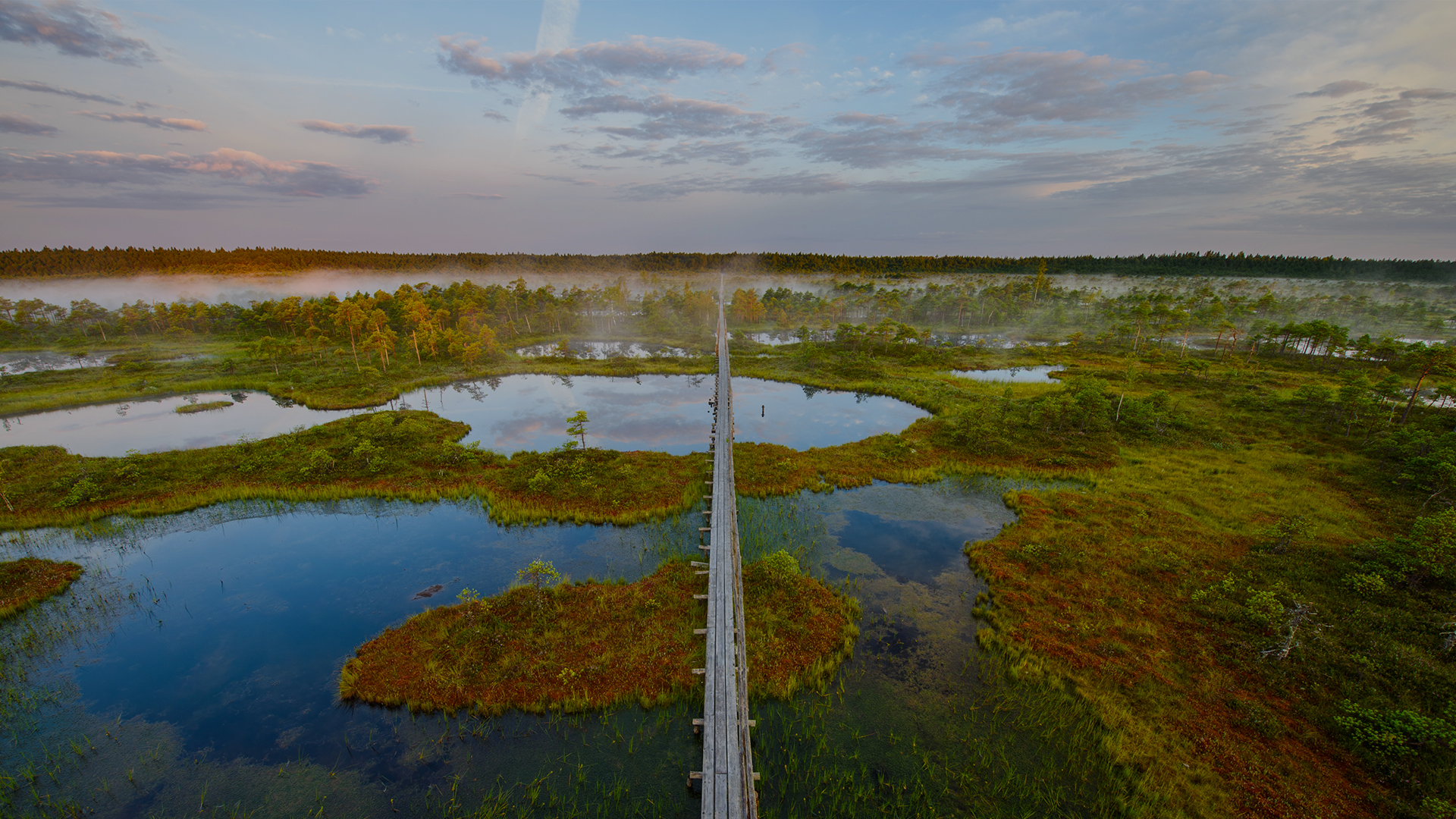 EASi turismiarenduskeskuse strateegiline tegevuskava 2019 - 2023
Kinnitatud 04.09.2018
VÄLJAKUTSE 
Suur sõltuvus lähiturgude lühireisidest, mida motiveerivad soodsad hinnad, ühenduste komplitseeritus ja mõõdukas eristuvus
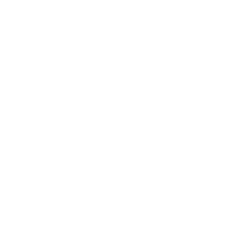 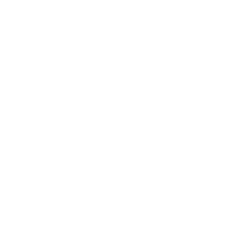 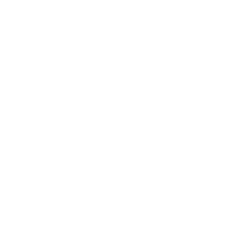 14%
toode
65%
Reisiteenuste eksport tuleb 4 naaberriigist
Välisturistidest tuleb lennukiga
Konkurents
Eristuvus
Ärimudelid
Lisandväärtus
LAHENDUS 
Rohkem ärituriste ja suurem turismitulu
Konverentsilahendused ja lisanduvad lennuliinid
Tootearendus eristuvuse aluseks
Aasia turismi kasvu juhtimine
[Speaker Notes: 30 uut ärimudelit ja 10 uuenduslikku teenust/tootepakkumist]
Eesti turism
EASi turismiarenduskeskuse strateegiline tegevuskava 2019-2023:
© foto: Mae Britt Eskola
Suurendame turismi eksporditulu             2,6 miljardi euroni aastas.
Kasvatame turismi lisandväärtust aastas 7%.
Suurendame Aasia turistide ööbimiste arvu neli korda. 
Suurendame Eestis toimuvate rahvusvaheliste konverentside arvu 100ni aastas. 
Lisame turundustegevuste kaudu uusi lennufirmade otseühendusi või suurendame lendude sagedusi üks – kaks aastas.
Aitäh!
Foto: Mart Vares